PREZENTÁCIÓCÍMSOR
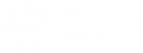 Dia címsor
Bullet Point 
Lorem ipsum dolor sit amet, consectetur adipiscing elit. Curabitur nec nisi vestibulum, interdum leo vitae, consequat ligula. Mauris ultrices elit vitae metus pellentesque, sit amet vulputate nisl commodo.

Bullet Point 2
Quat ligula. Mauris ultrices elit vitae metus pellentesque

Bullet Point 3
Quat LiguLa. Mauris uLtriCes eLit vitae Metus pellentesque 
Mauris ultrices elit vitae metus pellentesque, sit amet
KÖSZÖNÖM A FIGYELMET!